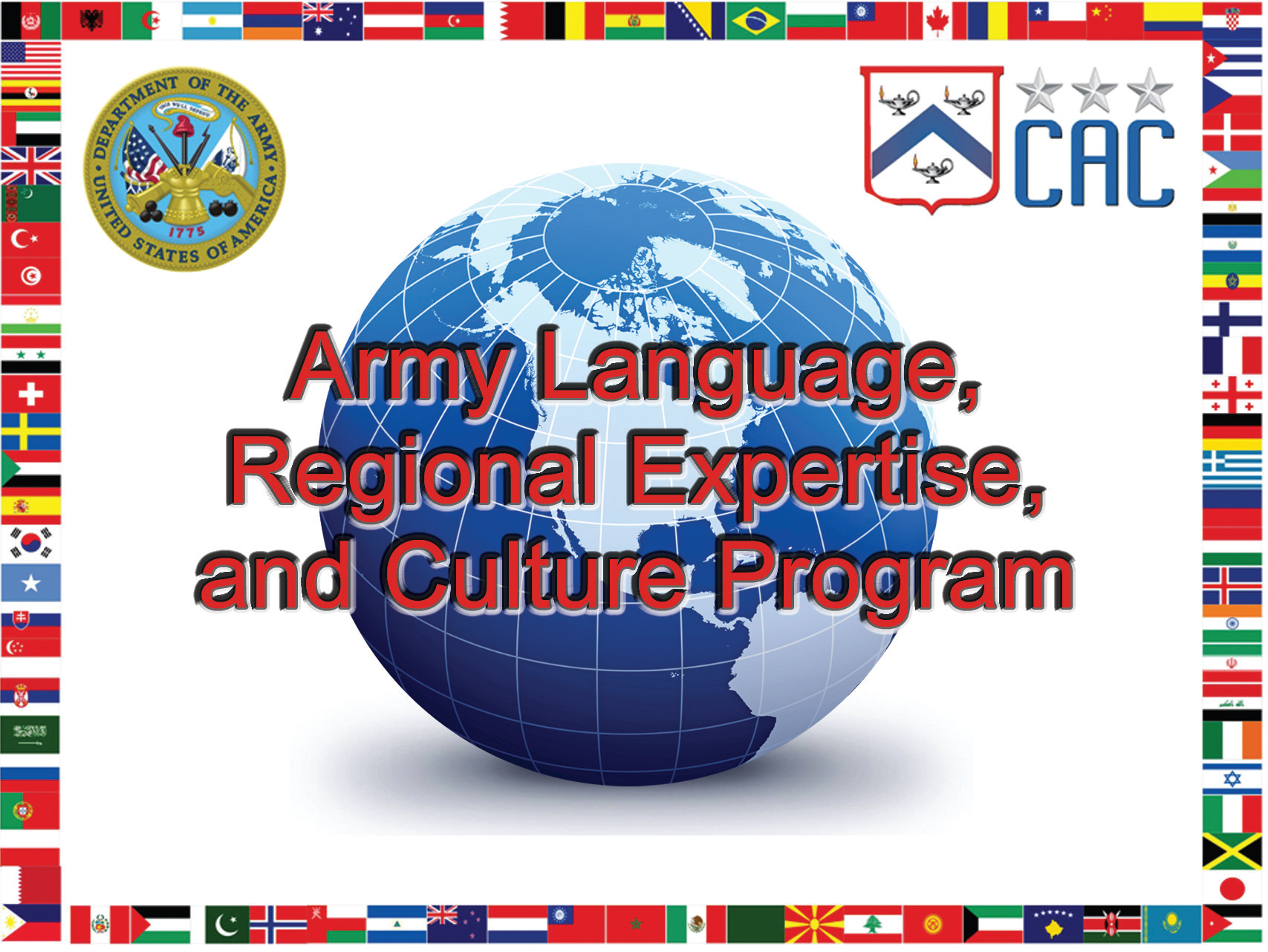 LREC Management Office (LRECMO)
 (Blended LREC Enterprise)
Dr. Ibrahimov
12 August 2014
LREC Management Office (LRECMO)
(ALCC Draft Brief)
Dr. Ibrahimov (May2014)
History of Culture Focus
HQDA, US Army Leader Development Strategy
HQDA, Army Culture and Foreign Language Strategy
 OPERATIONS ORDER 11305-003
CAC Culture and Foreign Language Strategy Implementation Guidance
ALCC General Learning Outcomes (GLOs) (Culture and JIIM)
Regionally Aligned Forces(RAF)/National Security Strategy (NSS)
Draft Language-Regional Expertise & Culture Strategy (L-REC)
Chairman of the Joint Chiefs of Staff 
      Instruction (CJCSI 3126.01A)
Cross Walk GLOS with CJCSI 
      Competencies
Gap Analyses conducted
Self Report data collected
Assessment developed

Recommendations Developed
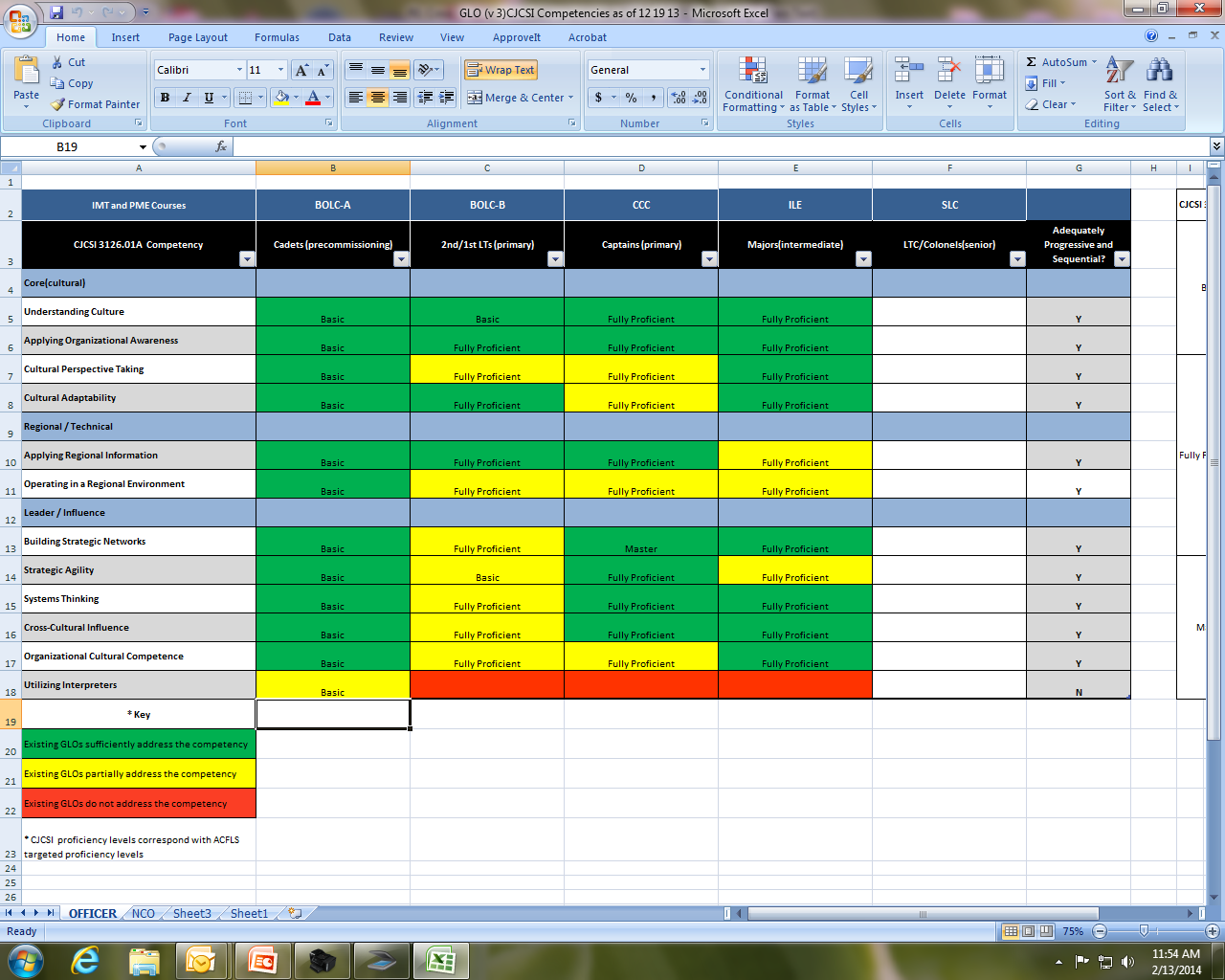 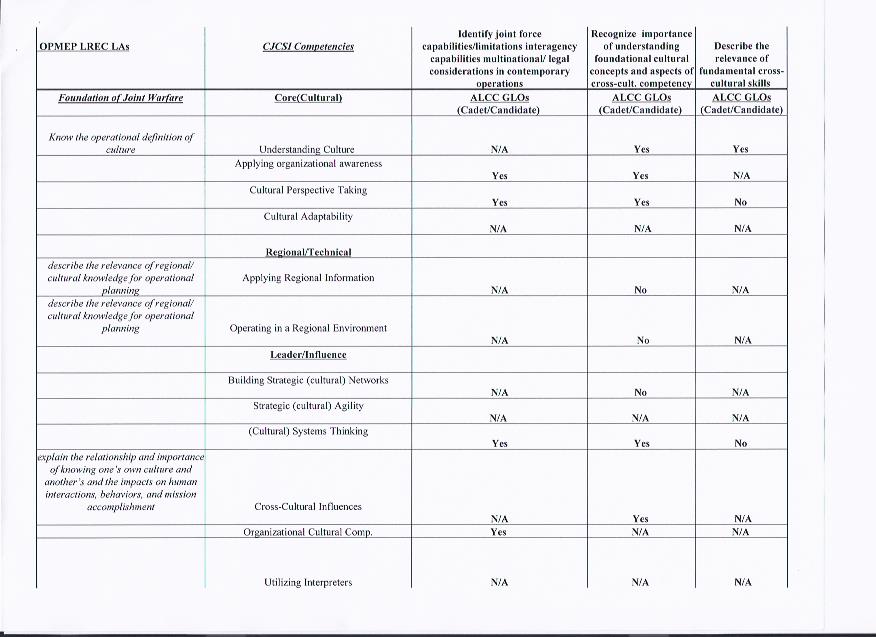 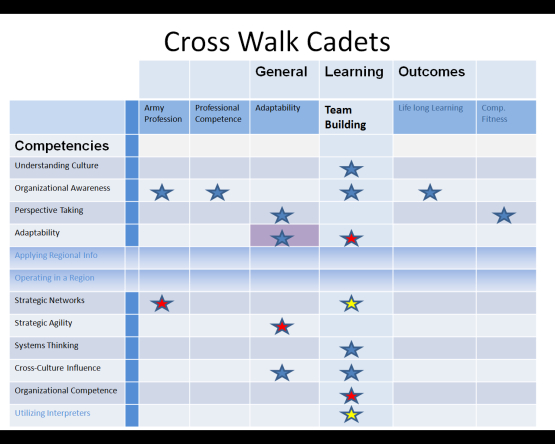 Recommendations
Update GLOS with CJCSI Competencies
Assessments demonstrate that there are gaps and inconsistencies in the GLOs  when cross walked against CJCSI
2. Add L-REC as an Army Learning Outcome
Increased focus on Culture for mission success warrants Culture and JIMM not being limited to the Team Building Area
Culture has become a 
	significant factor in mission 
	success that it should be a 
	separate Army Learning Area
As a Learning Area, L-REC 
	would more clearly address 
	the CJCSI Competencies
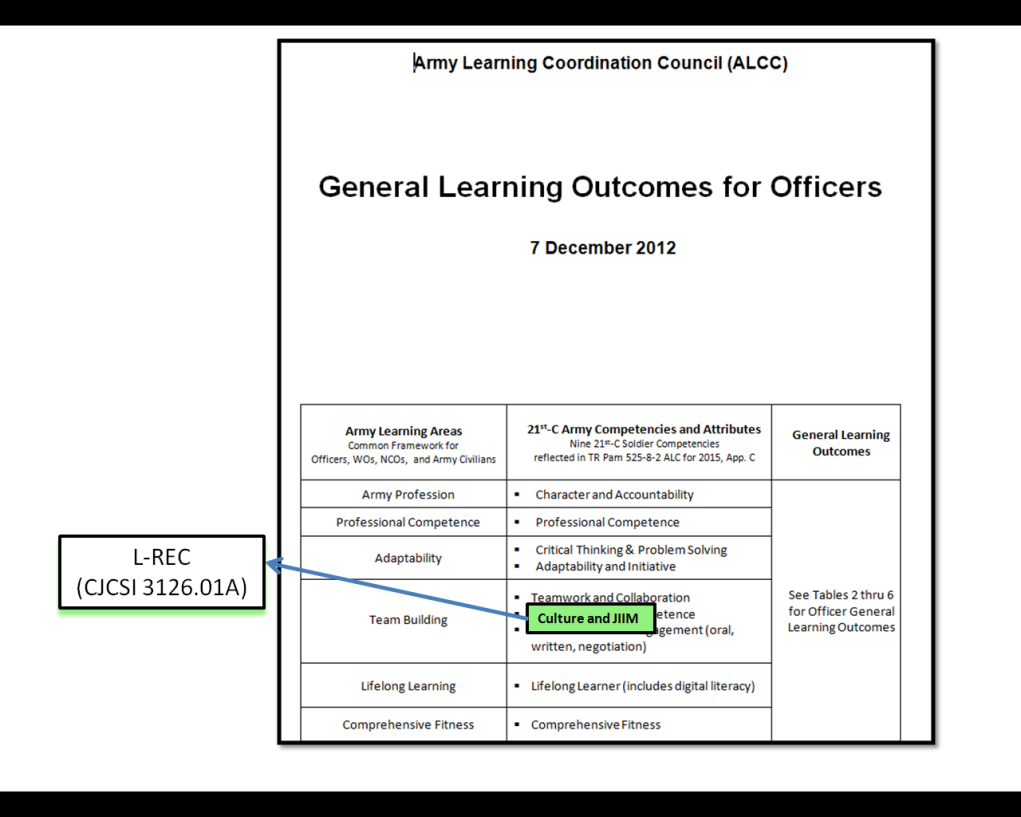 3. Update Team Building Competencies
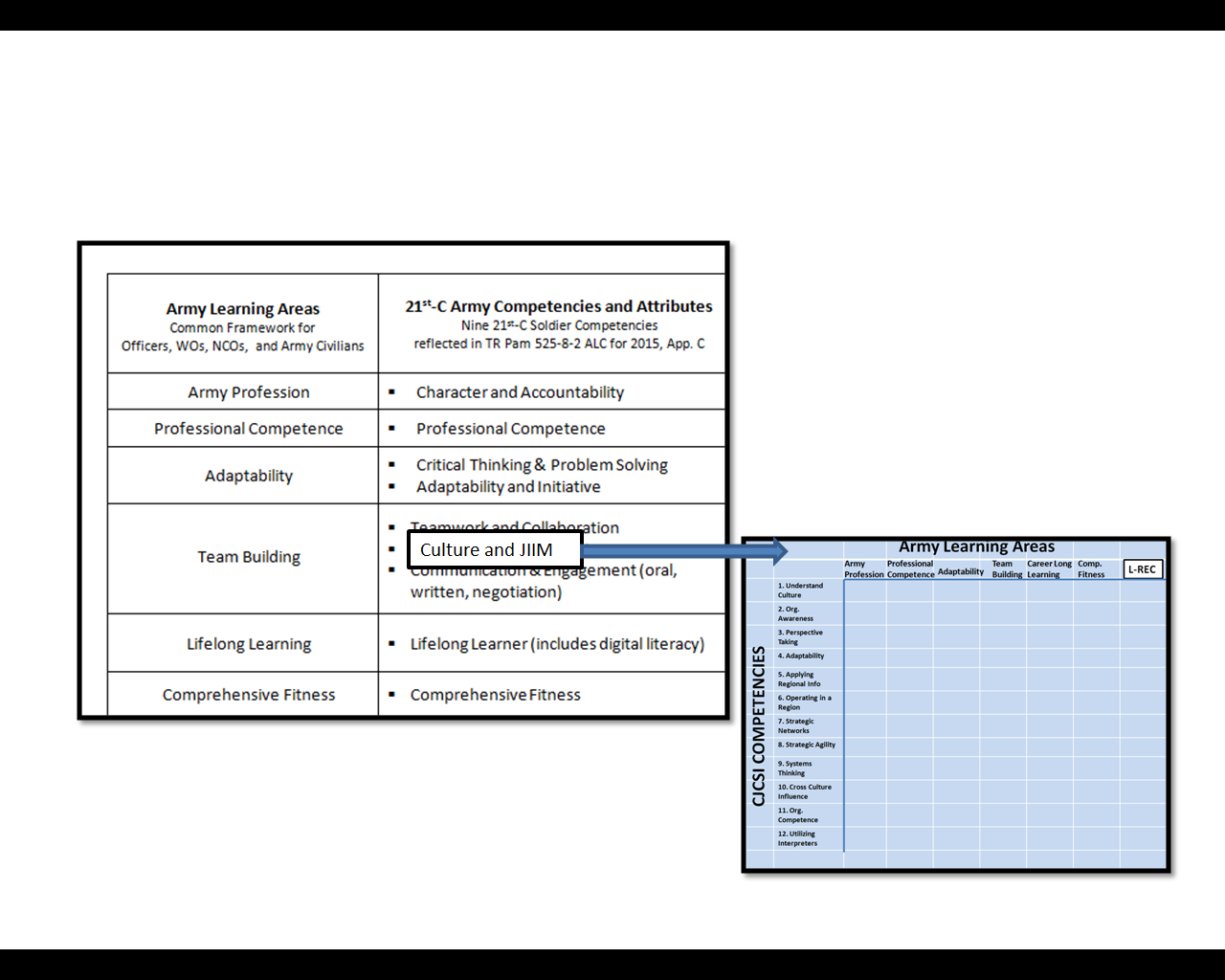 Backup Slides
OPMEP LREC LAs to CJCSI 3126.01A Competencies to ALCC GLOs (Cadet/Candidate)

OPMEP LREC LAs to CJCSI 3126.01A Competencies to ALCC GLOs (Intermediate/Senior)

OPMEP LREC LAs to ALCC GLOs to TLOs CGSOC

Self Report of Compliance- Officer

Self Report of Compliance- NCO

Cross Walk GLOs and CJCSI 3126.01A Competencies:     Cadets, LTs, CPTs, MAJs, COLs
Gap Analysis
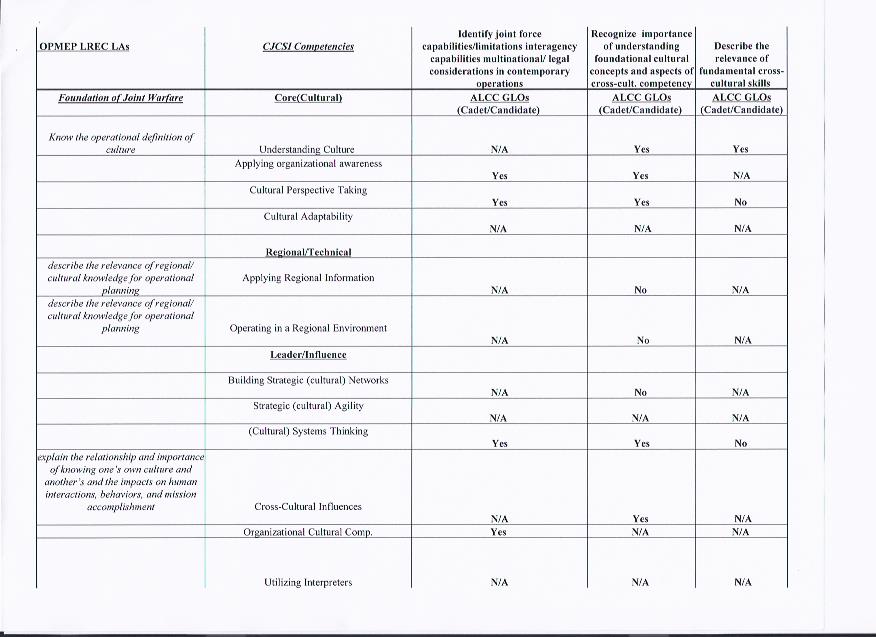 Gap Analysis
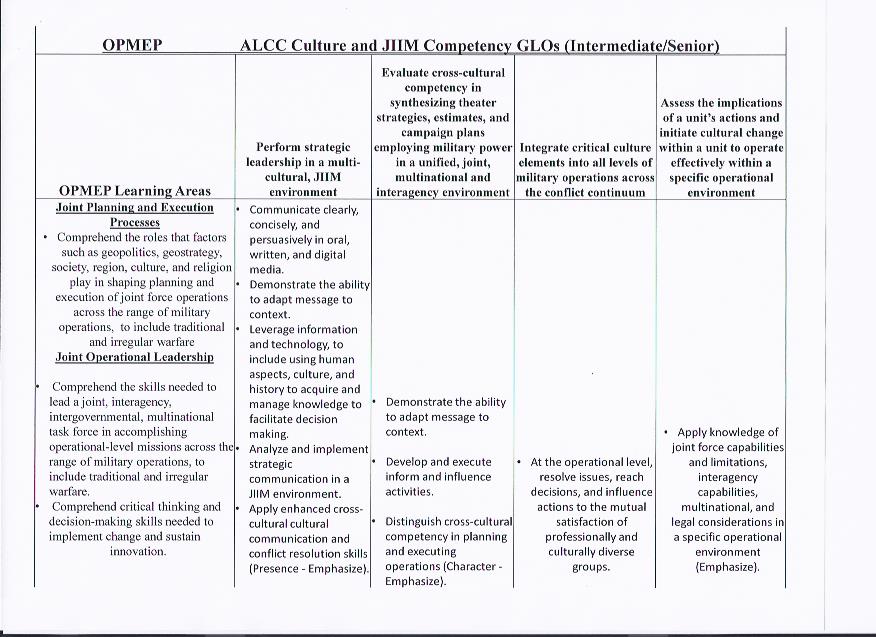 Gap Analysis
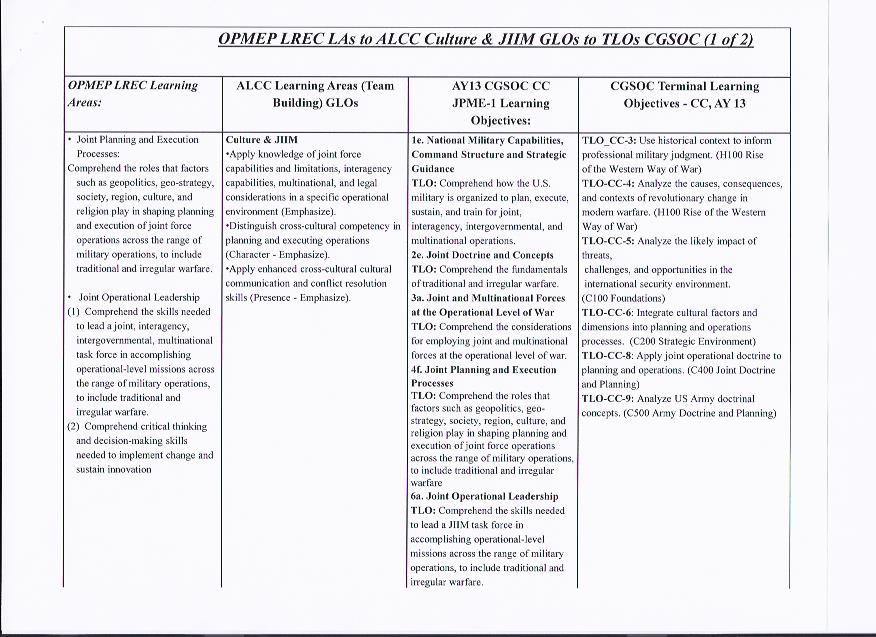 Gap Analysis
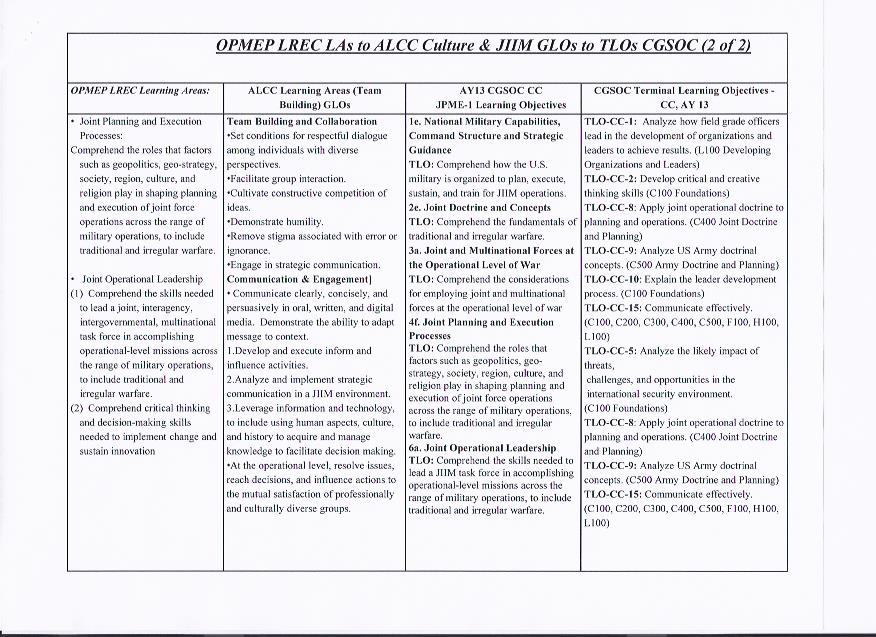 Self Report of Compliance
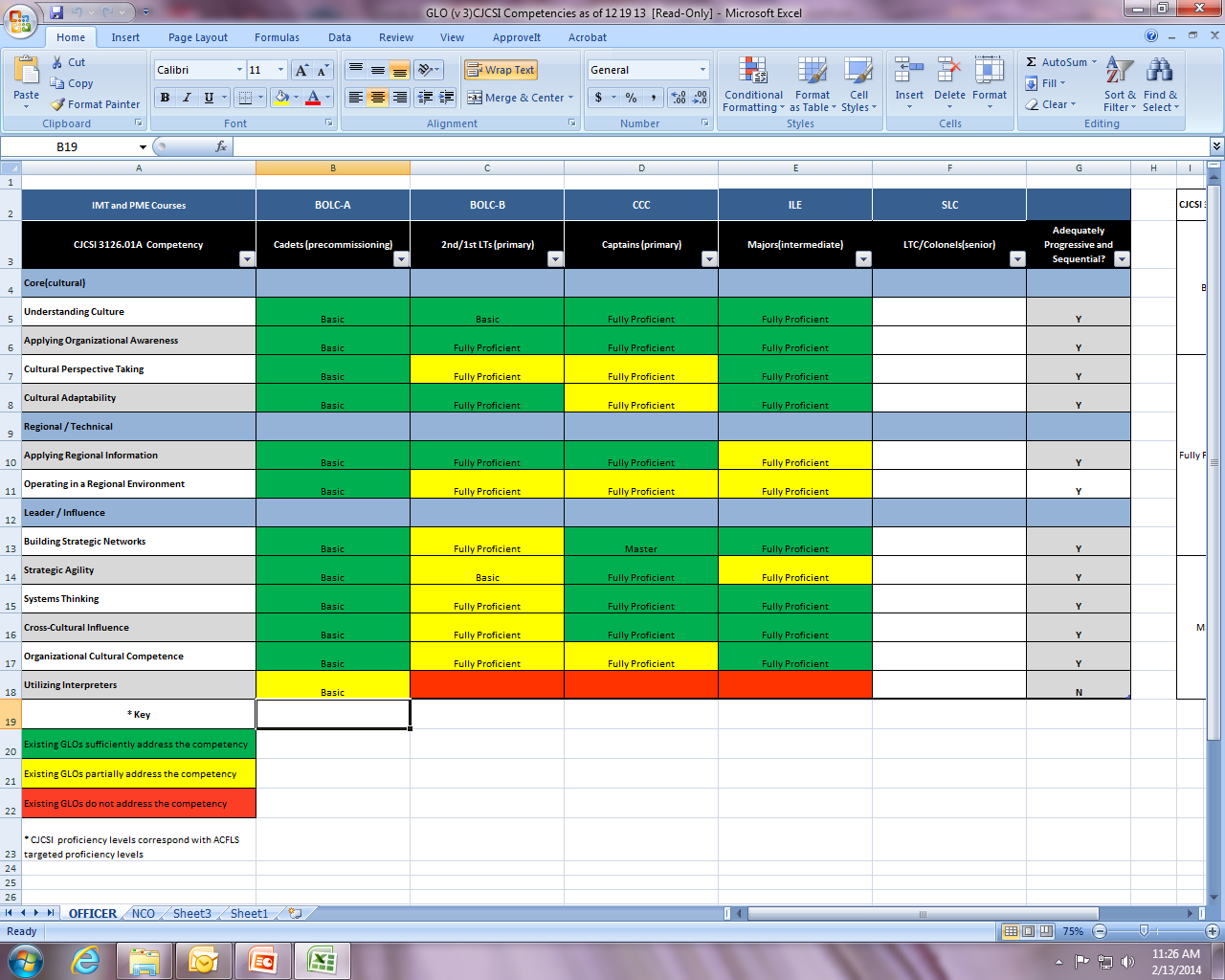 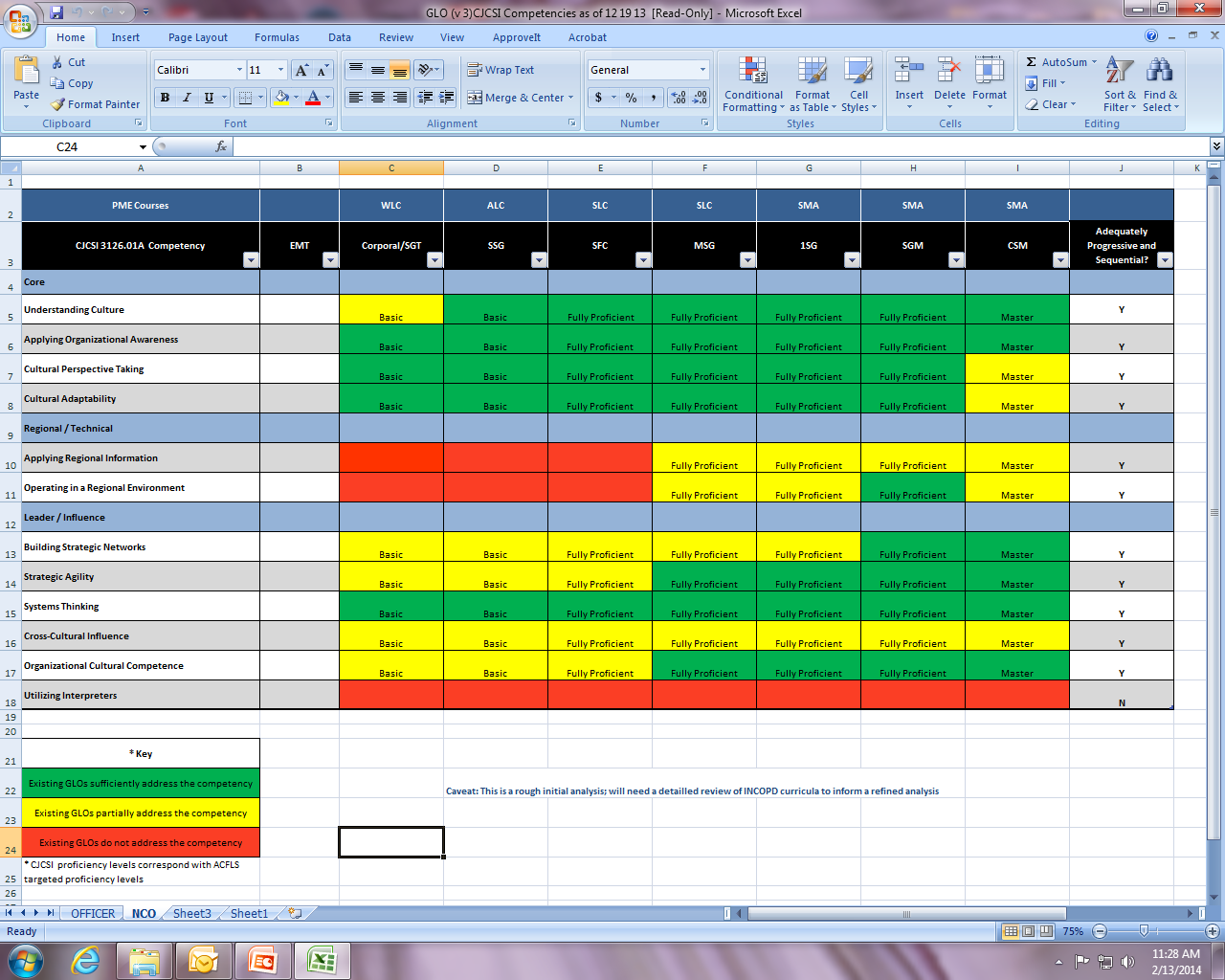 Self Report of Compliance- Officer
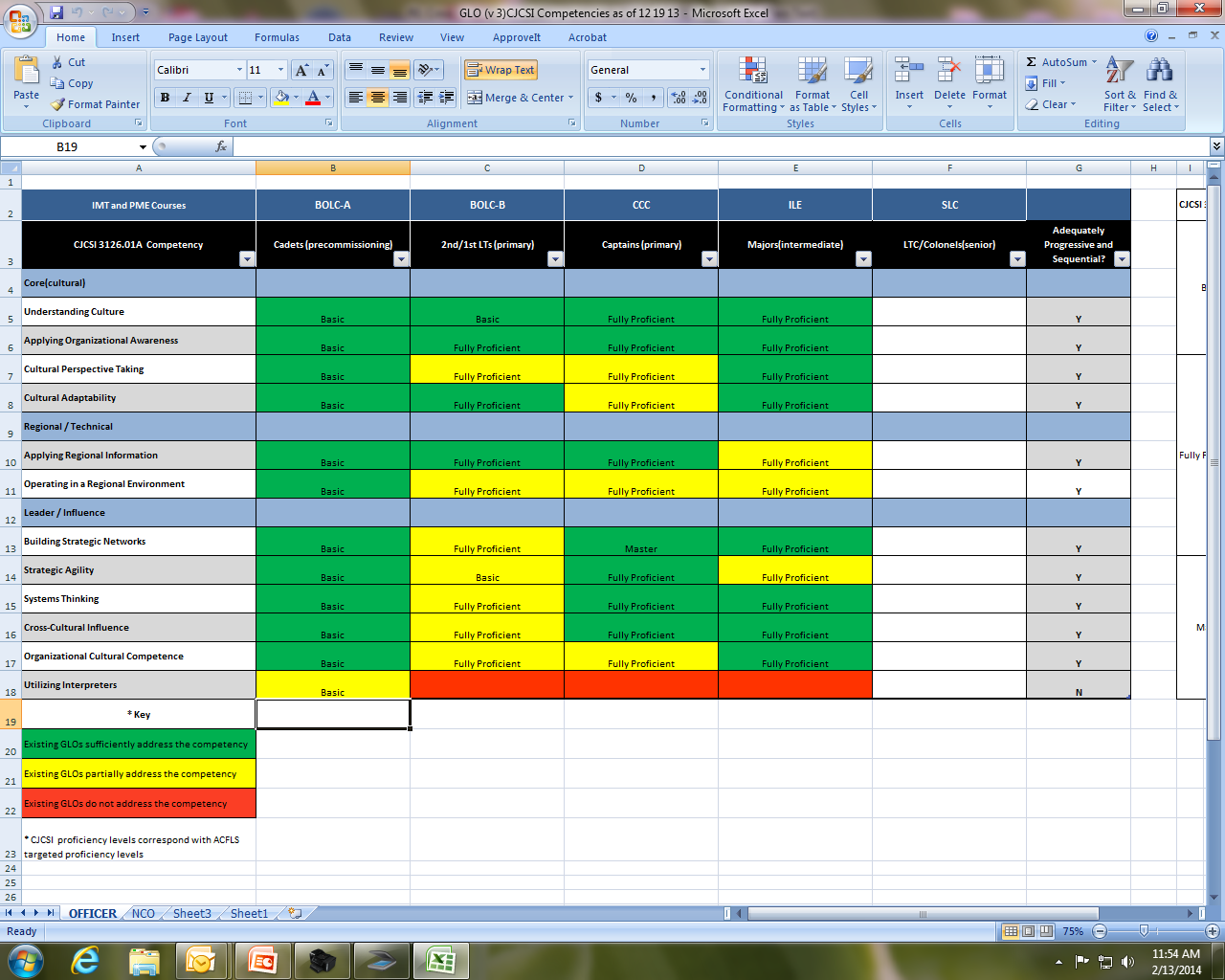 Self Report of Compliance- NCO
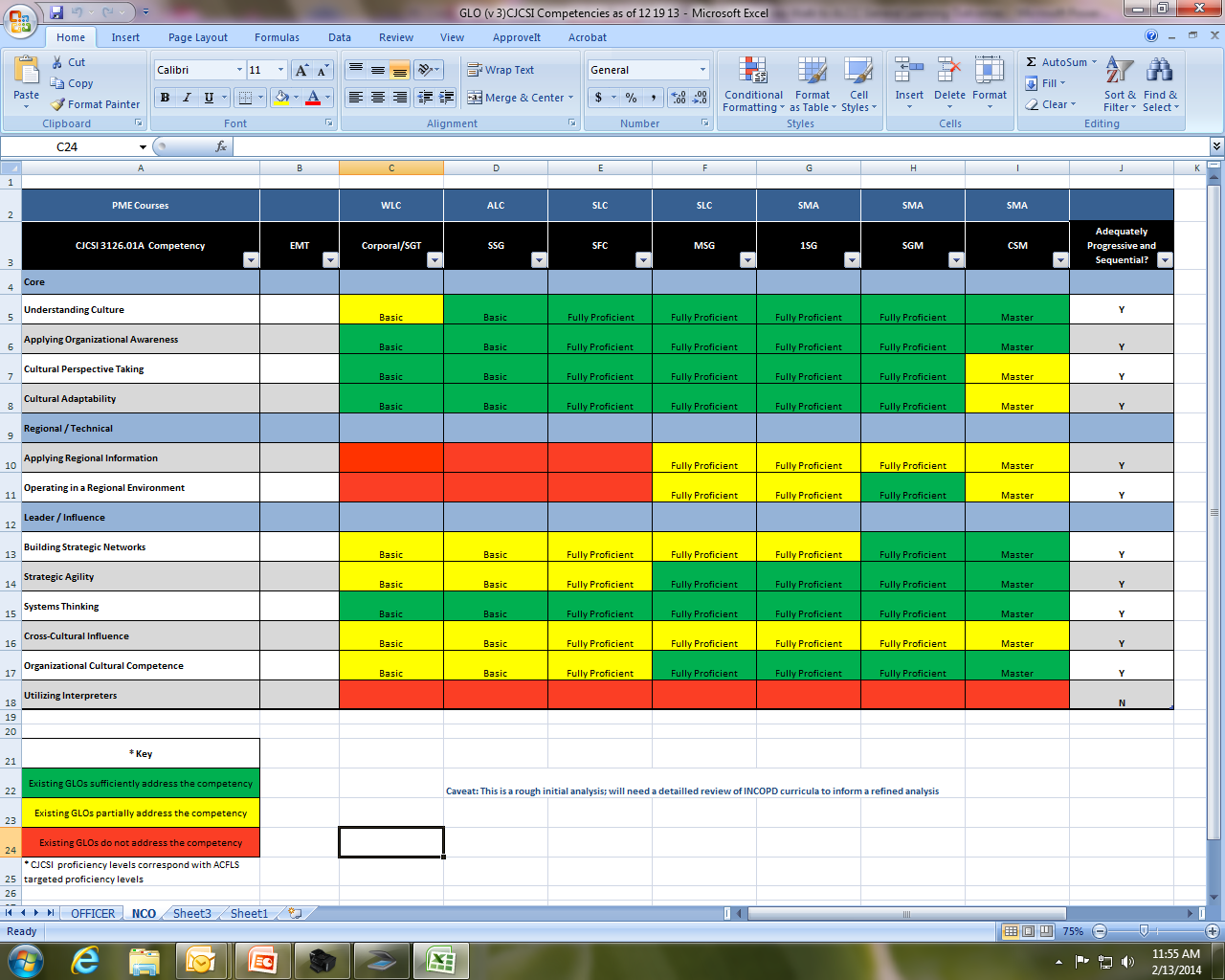 Cross Walk GLOs and CJCSI Competencies
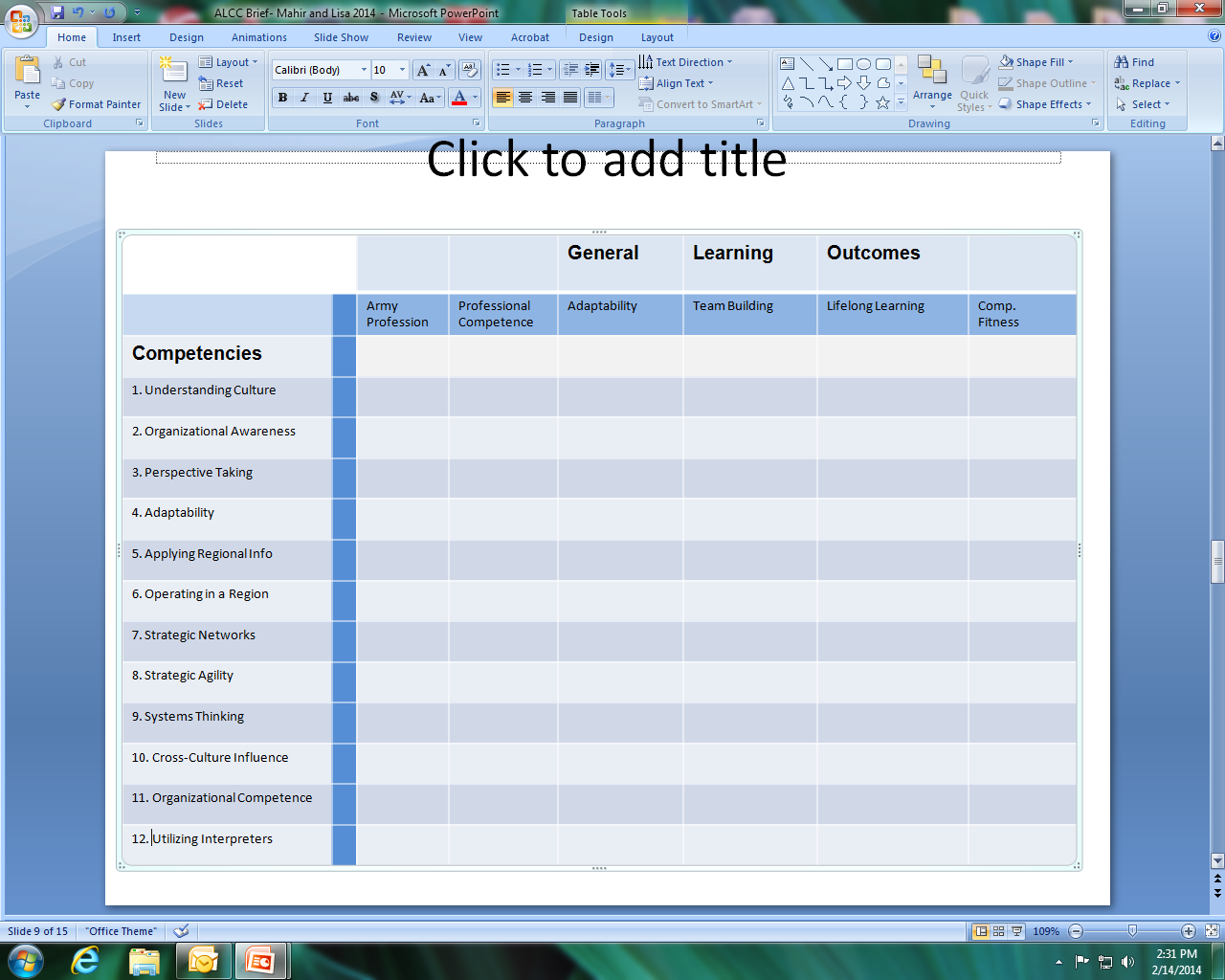 [Speaker Notes: Discuss the process of cross walking the GLOs and the Competencies.
Establish the caveats and assumptions for the analysis:
	1. The GLOs are focused on all Learning Outcomes not just related to culture and JIIM
	2. Both focus on Adaptability, but possibly not in the same manner
	3.  The GLOs have Team Building outcome divided into Team Work & Collaboration; Culture & JIIM; Communication & Engagement
		Possibly need to create a new Learning Outcome to reflect the increased focus on Culture, JIIM, & Engagement
	4. Not all of the competencies are relevant for all levels (LT to COL)
	5. Learning may not be linear – some competencies may be more important at different levels 
	6. Are there competencies/ GLOs that you may master early and not train on after the proficiency is achieved? 
		Assumption: No. Once a category is taught, continued training is needed to reach master.
	7. How perishable are these competencies/ GLOs?
		Assumption: All competencies/ GLOs are perishable to some degree
	8. Different MOSs and job requirements may emphasize some competencies more than others

	9. Proficiency for each competency may be demonstrated in different ways: quantity versus quality of learning activities]
Cross Walk Cadets
[Speaker Notes: A solid blue star means that the current General Learning Outcomes addresses at some level the particular CJCSI Competency.
A yellow star means that the current General Learning Outcomes does not address the CJCSI Competency very well. Some discussion needs to be had to evaluate whether or not a slight modification of wording is needed or if the category should be N/A.
N/A meaning not applicable at this time.
A red star means that the General Learning Outcomes do not address at any level the particular CJCSI Competency and needs to be added.

For Cadets, it is likely that the competencies “Applying Regional Information” and “Operating in a Region” do not readily apply to their training, unless they have had deployment experiences, immersion opportunities, or other unique training for a specific region.

For Cadets, the most important training to meet the Competencies might be those related to understanding the Army as an Organization and what it means to be a Soldier. The higher level capabilities will develop later as the cadets progress through their Army career.
	Which skills should a cadet actually have before becoming a LT? 
	How important is it that a cadet can be cultural adaptable? 
	Are there competencies that cadets should be more than basically proficient?
	Should there be basic exposure to building strategic networks? Developing strategic agility? Using interpreters?]
Cross Walk LTs
[Speaker Notes: A solid blue star means that the current General Learning Outcomes addresses at some level the particular CJCSI Competency.
A yellow star means that the current General Learning Outcomes does not address the CJCSI Competency. Some discussion needs to be had to evaluate whether or not a slight modification of wording is needed or if the category should be N/A.
N/A meaning not applicable at this time.
A red star means that the General Learning Outcomes do not address at any level the particular CJCSI Competency and needs to be added.]
Cross Walk CPTs
[Speaker Notes: A solid blue star means that the current General Learning Outcomes addresses at some level the particular CJCSI Competency.
A yellow star means that the current General Learning Outcomes does not address the CJCSI Competency. Some discussion needs to be had to evaluate whether or not a slight modification of wording is needed or if the category should be N/A.
N/A meaning not applicable at this time.
A red star means that the General Learning Outcomes do not address at any level the particular CJCSI Competency and needs to be added.]
Cross Walk MAJs
[Speaker Notes: A solid blue star means that the current General Learning Outcomes addresses at some level the particular CJCSI Competency.
A yellow star means that the current General Learning Outcomes does not address the CJCSI Competency. Some discussion needs to be had to evaluate whether or not a slight modification of wording is needed or if the category should be N/A.
N/A meaning not applicable at this time.
A red star means that the General Learning Outcomes do not address at any level the particular CJCSI Competency and needs to be added.]
Cross Walk COLs
[Speaker Notes: A solid blue star means that the current General Learning Outcomes addresses at some level the particular CJCSI Competency.
A yellow star means that the current General Learning Outcomes does not address the CJCSI Competency. Some discussion needs to be had to evaluate whether or not a slight modification of wording is needed or if the category should be N/A.
N/A meaning not applicable at this time.
A red star means that the General Learning Outcomes do not address at any level the particular CJCSI Competency and needs to be added.]